Kritisch denken
Naam: Simon Burgers
Functie: docent communicatie / docent onderzoeksvaardigheden
Instelling: De Haagse Hogeschool
Auteur van boekje voor studenten met taalachterstand:
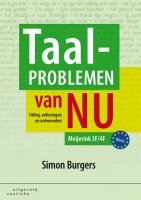 Redenering 1
Sommige kale mannen zijn tandeloos.
Sommige Ethiopiërs zijn kaal.
Dus: Sommige Ethiopiërs zijn tandeloos.

Redenering 2
Als mijn hypothese juist is, komt mijn voorspelling uit.
Mijn voorspelling komt uit.
Dus: Mijn hypothese is juist.
Aantal moorden in een aantal Amerikaanse staten
1 jaar na afschaffing 	1 jaar na herinvoering 
    doodstraf:			   doodstraf:
   + 8,5%			   - 9,3%

Aantal moorden in Amerikaanse staten zonder doodstraf
(gemeten in dezelfde twee jaren als hierboven):
   + 8,5%			   - 11,5%
Piet is hulpvaardig. Hij heeft me laatst nog geholpen mijn fiets te repareren. Van zijn grapjes word ik altijd vrolijk. Hij is mijn meest waardevolle vriend - hoewel ik het niet zo leuk vind dat hij mijn verjaardag altijd vergeet.
St: Piet is mijn meest waardevolle vriend. 

A1: Hij is hulpvaardig. 	  A2: Van zijn grapjes	C1: Hij vergeet altijd
			  word ik altijd vrolijk. 	      mijn verjaardag.

A1A1: Hij heeft me laatst nog 
geholpen mijn fiets te repareren.
Syllogismes
Alle mensen zijn sterfelijk.
Socrates is een mens.
Dus: Socrates is sterfelijk.
Socrates
Grieks filosoof (470 – 399 v. Chr.)
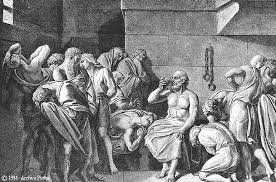 Alle mensen zijn sterfelijk.
Alle mensen zijn sterfelijk.

			
			
		Sterfelijke wezens

                                     
				  
				mensen
Alle mensen zijn sterfelijk.
Socrates is een mens.
			
			
		Sterfelijke wezens

                                     
				  
				mensen
Alle mensen zijn sterfelijk.
Socrates is een mens.
			
			
		Sterfelijke wezens

                                     
				  
				mensen
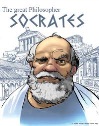 Alle mensen zijn sterfelijk.
Socrates is een mens.
Dus: Socrates is sterfelijk.			
			
		Sterfelijke wezens

                                     
				  
				mensen
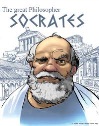 Alle mensen zijn sterfelijk.
Socrates is een mens.
Dus: Socrates is sterfelijk.			
			
		Sterfelijke wezens

                                     
				  
				mensen
				
				                                                              GELDIG
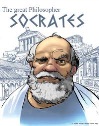 Geen enkel insect heeft acht poten.
Dit beestje heeft acht poten.
Dus: Dit beestje is geen insect.
Geen enkel insect heeft acht poten.



                         
	 insecten		achtpotigen
Geen enkel insect heeft acht poten.
Dit beestje heeft acht poten.


                         
	 insecten		achtpotigen
Geen enkel insect heeft acht poten.
Dit beestje heeft acht poten.


                         
	 insecten		achtpotigen
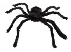 Geen enkel insect heeft acht poten.
Dit beestje heeft acht poten.
Dus: Dit beestje is geen insect.

                         
	 insecten		achtpotigen

							GELDIG
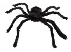 Sommige sterke schaatsers zijn gezond.
Sommige Friese schaatsers zijn sterk.
Dus: Sommige Friese schaatsers zijn gezond.
Sommige sterke schaatsers zijn gezond.



                         sterke         gezonde
                        schaatsers  mensen
Sommige sterke schaatsers zijn gezond.
Sommige Friese schaatsers zijn sterk.


                         sterke         gezonde
                        schaatsers  mensen 
            Friese
        schaatsers
Sommige sterke schaatsers zijn gezond.
Sommige Friese schaatsers zijn sterk.
Dus: Sommige Friese schaatsers zijn gezond.

                         sterke         gezonde
                        schaatsers  mensen 
            Friese
        schaatsers
Sommige sterke schaatsers zijn gezond.
Sommige Friese schaatsers zijn sterk.
Dus: Sommige Friese schaatsers zijn gezond.

                         sterke         gezonde
                        schaatsers  mensen 
            Friese                                           ONGELDIG
        schaatsers
Sommige kale mannen zijn tandeloos.
Sommige Ethiopiërs zijn kaal.
Dus: Sommige Ethiopiërs zijn tandeloos.                      
                         
		       kale          tandeloze
                        mannen      mensen 
						      ONGELDIG
          Ethiopiërs
Als het regent, wordt de straat nat.              	Als het regent, wordt de straat nat.
Het regent.				De straat wordt nat.	
Dus: De straat wordt nat.			Dus: Het regent.
					


Als het regent, wordt de straat nat.              	Als het regent, wordt de straat nat.
Het regent niet.				De straat wordt niet nat.	
Dus: De straat wordt niet nat.		Dus: Het regent niet.
Als het regent, wordt de straat nat.              	Als het regent, wordt de straat nat.
Het regent.				De straat wordt nat.	
Dus: De straat wordt nat.			Dus: Het regent.
	geldig					ongeldig


Als het regent, wordt de straat nat.              	Als het regent, wordt de straat nat.
Het regent niet.				De straat wordt niet nat.	
Dus: De straat wordt niet nat.		Dus: Het regent niet.
	ongeldig					geldig
Als p, dan q.              			Als p, dan q.
p is het geval.				q is het geval.	
Dus: q is het geval.			Dus: p is het geval.
	geldig					ongeldig


Als p, dan q.              			Als p, dan q.
p is niet het geval.			q is niet het geval.	
Dus: q is niet het geval.			Dus: p is niet het geval.
	ongeldig					geldig
Als mijn hypothese juist is, komt mijn voorspelling uit.
Mijn voorspelling komt uit.
Dus: Mijn hypothese is juist.
ongeldig

Als p, dan q.
q is het geval.	
Dus: p is het geval.
ongeldig
Als het regent, wordt de straat nat.
De straat wordt nat.
Dus: Het regent.
ongeldig

Als p, dan q.
q is het geval.	
Dus: p is het geval.
ongeldig
Drie belangrijke leerpunten:

- Geldige redeneringen lijken vaak erg op ongeldige.
- In een aantal gevallen kun je alleen al aan de vorm zien of een redenering geldig is.
- Het begrip ‘geldigheid’ is een streng begrip:
‘zou kunnen’ is niet goed genoeg!
Noodzakelijke en voldoende voorwaarden
De Tour de France winnen is een voldoende voorwaarde voor ‘beroemd worden’.


Als je de Tour de France wint, word je beroemd.

Als p, dan q:

p is een voldoende voorwaarde voor q.
Zeventien jaar of ouder zijn is een noodzakelijke voorwaarde voor een rijbewijs krijgen.


Als je niet zeventien jaar of ouder bent, kun je geen rijbewijs krijgen.

Als niet a, dan niet b:

a is een noodzakelijke voorwaarde voor b.
Als p, dan q:

p is een voldoende voorwaarde voor q.



Als niet a, dan niet b:

a is een noodzakelijke voorwaarde voor b.
Informele drogredenen

Stroman
Ad hominem
Post hoc
Overhaaste generalisatie
Cirkelredenering
Omdraaien van de bewijslast
Onjuiste analogie
Relevantie en volledigheid
relevantie


‘Goed lichamelijk gezond zijn’ is relevant voor een sportieve prestatie leveren.

‘Financiële middelen hebben’ is relevant voor een huis kopen.
volledigheid

Hij ligt met een gebroken been in het ziekenhuis.
Dus:
Hij komt vanmiddag niet voetballen.

Zij studeert altijd lang op de tentamenstof.
Dus:
Haar studie zal succesvol verlopen.
Conclusie gebaseerd op wat iemand anders zegt
 
Conclusie gebaseerd op nadenken
 
Conclusie gebaseerd op onderzoek
verifiëren versus falsifiëren

Als mijn hypothese juist is, komt mijn voorspelling uit.
Mijn voorspelling komt uit.
Dus: Mijn hypothese is juist.

Als mijn hypothese juist is, komt mijn voorspelling uit.
Mijn voorspelling komt niet uit.
Dus: Mijn hypothese is niet juist.
Hypothese:
Ik ben de reïncarnatie van een Romeinse soldaat uit 50 v. Chr.


Hypothese:
De wereld is een minuut geleden geschapen, compleet met alle herinneringen van iedereen die nu leeft erbij.
De falsificeerbaarheid van hypotheses
Onderzoeksvraag operationeel maken:



Welke hogeschool is de beste?
Welke bibliotheek is de grootste?


De bedrijfsbibliotheek van Shell is de grootste.
De bedrijfsbibliotheek van Unilever is de grootste.
Onderzoeksvraag onderverdelen in deelvragen:
Welke filiaal van onze bank is het meest klantvriendelijk?


- Welk filiaal heeft de kortste wachttijden?
- Welk filiaal heeft de vriendelijkste medewerkers?
- Welk filiaal heeft de beste parkeerfaciliteiten?
- Over welk filiaal zijn de minste klachten van klanten?
Docenten aan de Haagse Hogeschool:


- De docenten Wiskunde en andere exacte vakken
- De ‘artistieke’ types
De docenten van allochtone afkomst


Een onderverdeling moet volledig én niet-overlappend zijn!
Dat geldt ook voor een onderverdeling in deelvragen!
Mijn standpunt is:

Geen goed onderzoek zonder goede conclusies!

Als je niks weet van argumenteren, van logisch denken, van helder denken…
ben je ook niet goed in conclusies trekken!

Dus:

Kritisch denken en goed onderzoek zijn onlosmakelijk verbonden!
Kritisch denken